LMRFC Reference Slide For Crest Tables
LMRFC Forecasts Issued Morning of March 4, 2022
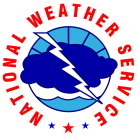 Lower Mississippi 
RIVER FORECAST CENTER
Talking Points
The lower Ohio River has crested at all locations and slow falls will continue through the weekend.  

During the next 5 days, one to three inches of rainfall is forecast over the Ohio River.  The rainfall is expected to slow down recessions on the lower Ohio River and prolong elevated water levels.  Minor to moderate flooding will continue on the lower Ohio River for several more weeks.  

Rainfall over the next 5 days may cause renewed minor to moderate flooding on the smaller tributaries in Missouri, north Arkansas, and Tennessee. 

On the lower Mississippi River, New Madrid, MO is near crest now.  Cresting conditions will approach Memphis, TN by early next week.  Minor flooding will continue from New Madrid, MO to Osceola, AR.  Minor flooding is also expected at Mhoon Landing, MS and Red River Landing, LA. 

The lower Mississippi at New Orleans, LA is not expected to crest until mid March.  

The 16 day future rainfall guidance continues to show slower recessions on the lower Ohio and lower Mississippi Rivers.  The guidance shows the lower Ohio River remaining in flood through the month of March.
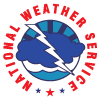 Ohio/Mississippi River Crest Watch
Created March 4 2022 @  11:00 am CDT
Lower Mississippi River Forecast Center     weather.gov/lmrfc
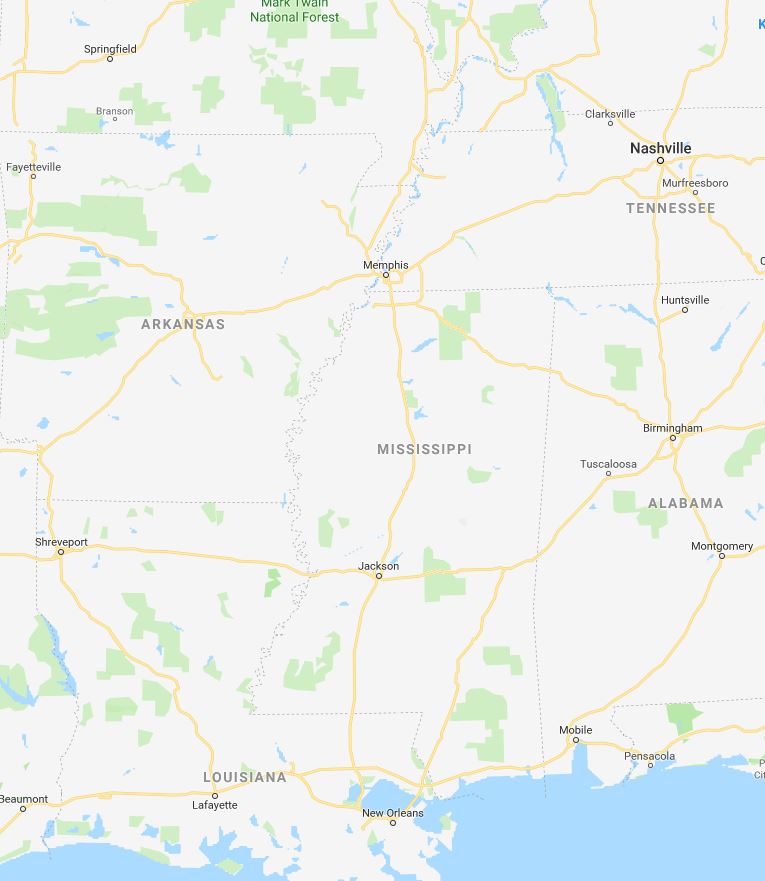 OH River at Paducah
OH River at Cairo
MS River at Caruthersville
MINOR
Current: 34.7’
Current: 44.2’   MODERATE
Current: 47.0’
Crest in MINOR at 34.8’ on March 5th
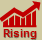 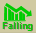 Falling below MODERATE on Monday
Crested and falling below  MODERATE today
Forecast:
Forecast:
Forecast:
5 Days
2 Days
0.5 Day
2 Days
1 Day
2 Days
2 Days
2 Days
ACTION
MODERATE
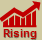 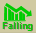 MS River at Ark City
MS River at Memphis
MS River at Natchez
MS River at Vicksburg
MS River at Greenville
MS River at New Orleans
MS River at Baton Rouge
Current: 32.3’
Current: 29.9’
Current: 45.3’
Current: 38.7’
Current: 43.1’
Current:  11.0’
Current: 29.5’
Crest at 33.6’ on 
March 8th
Crest in ACTION at 30.5’ on March 7th
Crest in ACTION at 40.1’ on March 9th
Crest at 12.3’ on 
March 13th
Crest in ACTION at 
32.0’ on March 12th
Forecast:
Forecast:
Forecast:
Forecast:
Forecast:
Forecast
Crest in ACTION  at 
47.0’ on March 11th
Forecast:
ACTION
Crest in ACTION at 44.1’
on March 8th
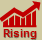 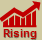 ACTION
ACTION
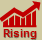 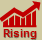 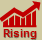 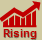 Crest Location
Bonnet Carré Location
NWSLMRFC
@NWSLMRFC
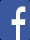 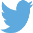